Earth’s changing surface Lesson 6b
How Does Flowing Water Change Earth’s Surface?
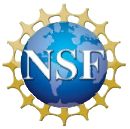 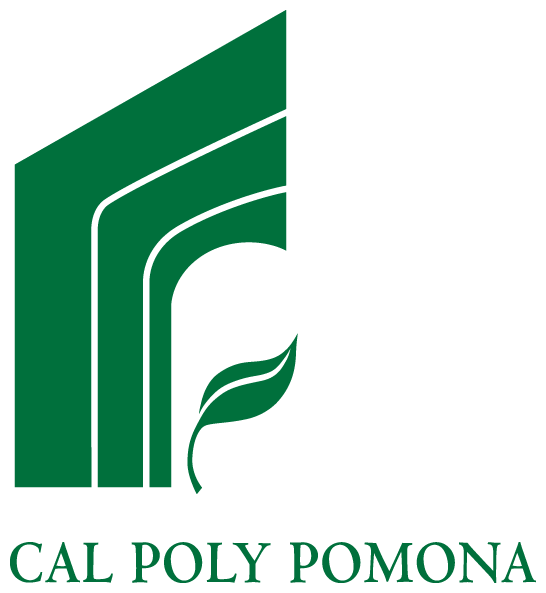 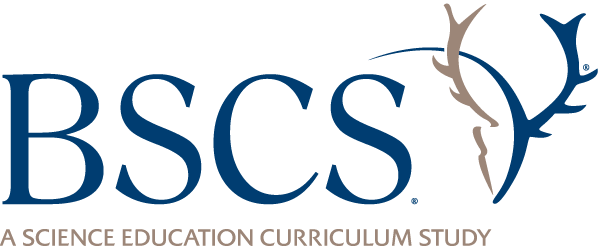 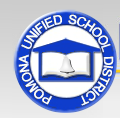 Review: Weathering and Erosion
Focus questions from previous lessons:
Can mountains grow so tall they reach outer space? Why or why not?
How does flowing water change Earth’s surface?
What science ideas did we learn about that answer the first focus question? 
How do you think these science ideas relate to the second focus question?
Today’s Focus Question
How does flowing water change Earth’s surface?
Investigation: How Water Changes Earth’s Surface
What you need for today’s investigation:
Your science notebooks
Handout 6.1 (Stream-Model Observation) from the last lesson
Locate your data and observations from parts 1 and 2 of the handout. 
You should have two sets of drawings and written descriptions of erosion and deposition from parts 1 and 2.
Investigation: How Water Changes Earth’s Surface
As stream scientists, you’ll …
Reflect on what happened in your stream models during the last investigation.
Try to make sense of your data and observations.
Work independently and in small groups to answer the questions in part 3 of your handout.
Investigation: How Water Changes Earth’s Surface
Independently:
Review your written observations, ideas, and drawings from last time.
Answer the first three questions in part 3 of your Stream-Model Observations handout. 
For questions 1 and 2, make sure to include your observations for both the low-angle model and the steep-angle model you used for parts 1 and 2 of the investigation.
Investigation: How Water Changes Earth’s Surface
In your small group:
Share your steam-model observations, ideas, and drawings. Listen to the ideas others share and revise your own ideas if theirs are better.
Discuss the first three questions in part 3 of your handout. (Spend most of your time talking about question 3.) 
For questions 1 and 2, talk about any differences you noticed between the low-angle model and the steep-angle model.
Follow-Up Questions
Which earth materials in the stream model were easy for the water to carry away? Why do you think so?
Which earth materials were harder for the water to carry away? Why do you think so?
Where were most of the earth materials deposited? Why do you think this happened?
Follow-Up Questions
What differences did you notice when the stream-table angle was lower and when it was steeper?
How would you explain these differences?
How did erosion and deposition change when the angle of the stream table changed?
Key Science Ideas
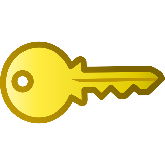 On steep mountains, streams or rivers flow downhill so fast that most earth materials get carried a long way until they’re deposited in a lake or ocean.
When a stream or river is less steep, the water moves more slowly, and earth materials are deposited along the banks and on the streambed or riverbed.
Real-Life Examples of Flowing Water
How is our stream model like a real stream?
How is it different from a real stream?
Where do you think erosion and deposition happen in these streams?
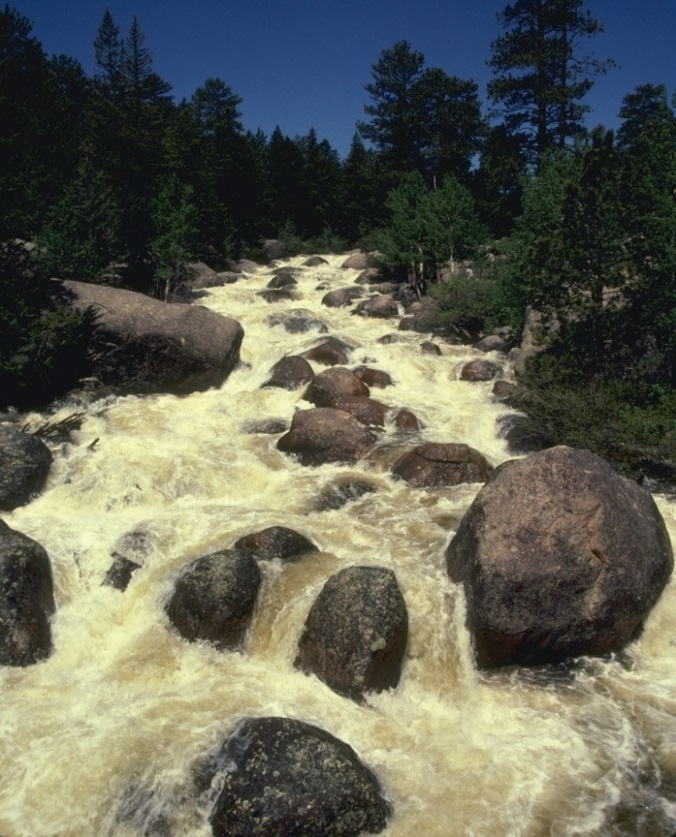 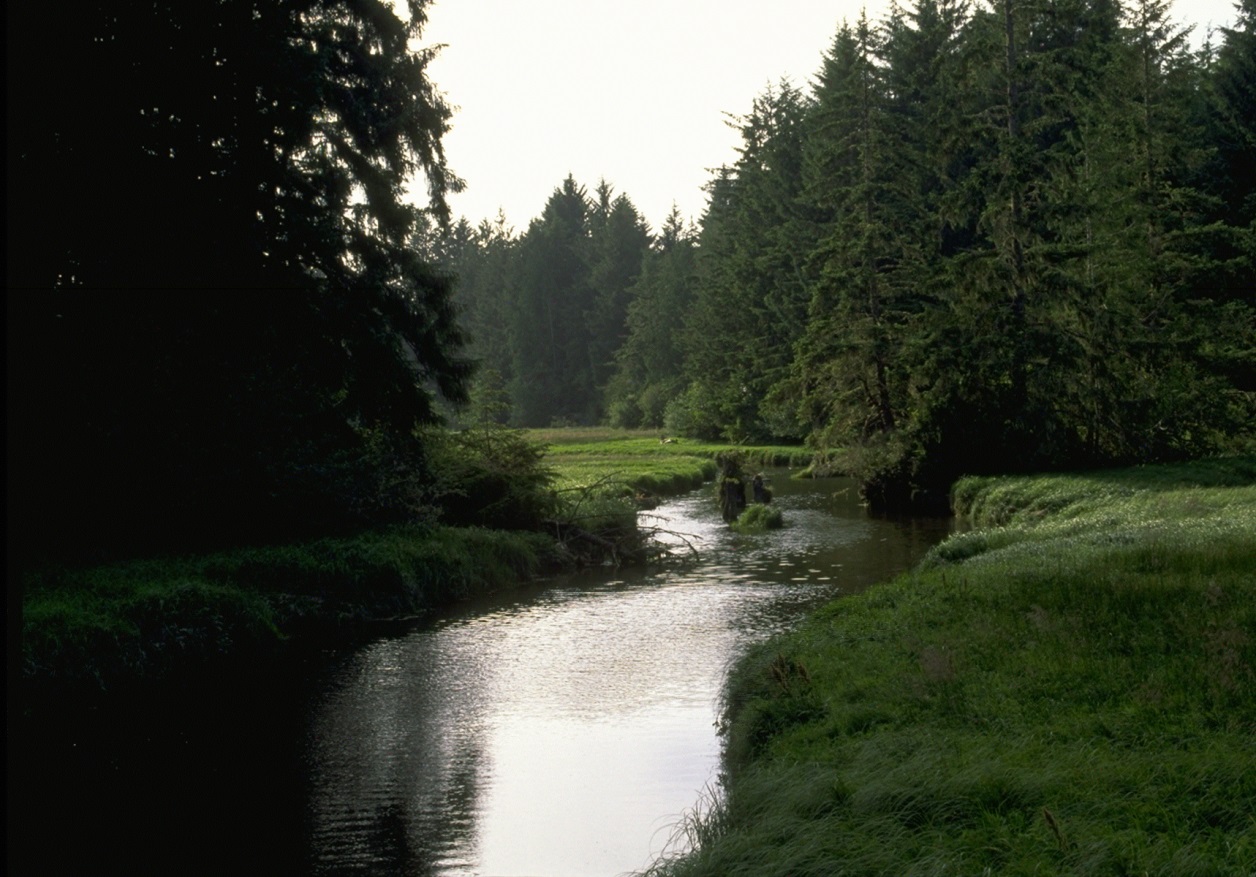 Photo courtesy of Corel
Photo courtesy of Corel
Let’s Summarize!
Question 4 (and our focus question): 
Think about your stream-model observations and answer this question: How does flowing water change Earth’s surface? 
Write an answer to the focus question in one or two complete sentences. Make sure to use these words in your answer:
	Erosion			Deposition
	Building up			Wearing down
	Earth’s surface
Can Mountains Reach Outer Space?
In lesson 5, you wrote an answer to this focus question in your notebooks:
Can mountains grow so tall they reach outer space?
Look at your answer and the sentences you wrote today about erosion and deposition.
Then write a new best answer to this question in one or two sentences. Make sure to use the words erosion and deposition in your answer.
Next Time
In this unit, we’ve been exploring how Earth’s surface is built up and worn down. 
Volcanic eruptions, plate collisions, and deposition are constantly building up Earth’s surface. At the same time, weathering and erosion are constantly wearing it down.
Next time, we’ll revisit our unit central questions: 
Why isn’t all of Earth’s surface flat? What causes the surface to look different in different places?